Unit 2 Days 6-10
Day 6
Bell Ringer 4
What did you think about the first chapter of The Outsiders? Is the book how you expected it to be?
Plan for the Day
Chapter 2
Greasers and Socs
Work Time
Homework (Due next class)
“Teens Who Believe They'll Die Young Turn to Crime, Study Says”
           1. Read
           2. Annotate
           3. Summary
           4. Answer the questions
Chapter 2 (27-44)
Venn Diagram: Greasers and Socs
Work Time:
Journal
Character Chart
Layers of Understanding Chart
Homework
Day 7
Bell Ringer 5
Why do teenagers like The Outsiders so much? How is it different from other books you've read in other English classes?
Plan for the Day
Conflict, Suspense, and Foreshadowing
Chapter 3
Conflict
A struggle between two opposing forces
Person vs. Person
Person vs. Self
Person vs. Environment
Person vs. Society
Turn and Talk:
Identify examples of each type of conflict. 
You examples can come from...
        1. Your life
        2. Books/stories
        3. TV/movies
Suspense
Suspense: A feeling that something exciting is going to happen, usually before a big conflict.
Foreshadowing
Foreshadowing: A writer gives a hint of what is to come later in the story.

Sometimes foreshadowing is obvious, but many times you can only identify it when you re-read a text or look back on what happened.
Chapter 3 (45-60)
Plot Devices and The Outsiders
How can we figure out that the following events are going to happen before they actually happen?
Darry hits Ponyboy
The Socs return in the blue Mustang
Ponyboy is going to run away
What part of the plot diagram do you think we are on? Why?
Why did Cherry say she wasn't going to say "hi" to Ponyboy in school?
What did Ponyboy dream about? Why did he dream about that? Do you think anything in his dream is realistic? Why or why not?
Work Time...use it wisely
Day 8
Bell Ringer 6-
The following quote appears in the book. What do you think it means?
"It's like being in a Halloween costume we can't get out of.“

Have your pink article out on your desk. DO NOT turn it in...yet.
Plan for the Day
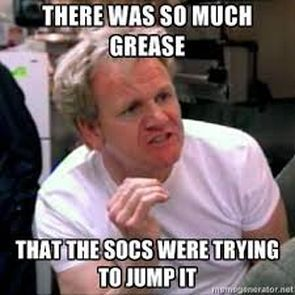 Symbolism
Chapter 4
AOW Discussion
AOW Discussion Expectations
Everyone MUST participate, even if you did not read the article.
Everyone writes down the answers on a separate sheet of paper.
When you are done, staple it to the back of your pink packet. Then read your IR book.
AOW Discussion
Explain the following information from the survey: "Question Of Age The study, released last month, asked more than 1,300 serious juvenile offenders in Arizona and Pennsylvania one question: How long do you think you’ll live? Their answers ranged from 16 to 200 years old."
Which of the greasers do you think expect to die young? How do you know?
What does the term "short-term mentality" mean?
Explain the following quote: "Piquero, who led the study, said letting kids know 'that your life now is not destiny' can make a difference."
According to the article, what are some ways to help teens who expect to die young?
Breaking Night Analysis
How does this section of Breaking Night connect to The Outsiders?
After this section….
Liz’s grandmother (Ma’s ma)
Ma sneaks away to the bar
4th of July (one final day as a happy family)
Ma gives Liz a haircut
Lice
Unit 2 Final Project
You are going to complete 3 different projects to wrap up The Outsiders and Breaking Night/your independent study novel.
Your project can be just about ANYTHING that represents the identity of…
A character from The Outsiders
A character from Breaking Night or your independent study novel
You
Identity
Answers the question “Who are you?”
Characteristics of a person that usually don’t change
NOT the same as personality
Your project must include…
A one page typed rationale for your project.
	How does your project represent each identity?
A visual and/or audio representation of each identity
Creativity and effort
Cartoon strip
Movie poster
Mobile
Newspaper
Board Game
Costume design
Shadowbox
Video recording
Podcast
Music playlist
Poetry journal
Scrapbook
Speech
Interview
Graphic novel
Ideas for Projects…
Field Trip: 
Health project display
Still need ideas? Want more information?
Google
Charlton’s list
Don’t freak out…this project is purposefully vague. Explore your skills!
Symbolism
Symbol: a concrete object that represents an abstract idea.

Authors purposefully put symbols in their books, but most of the time the reader doesn't know for sure what they are and what they represent.
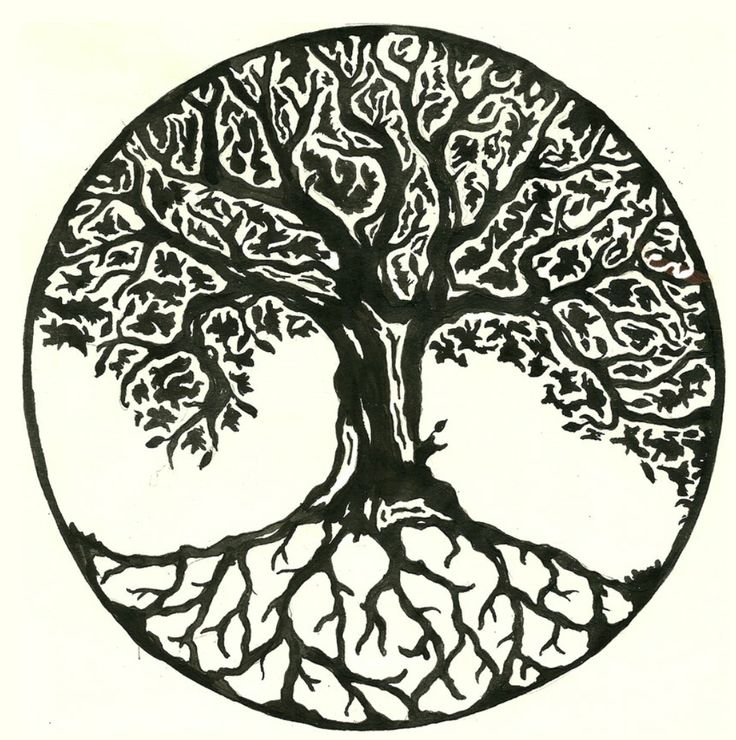 Symbols in Our Lives
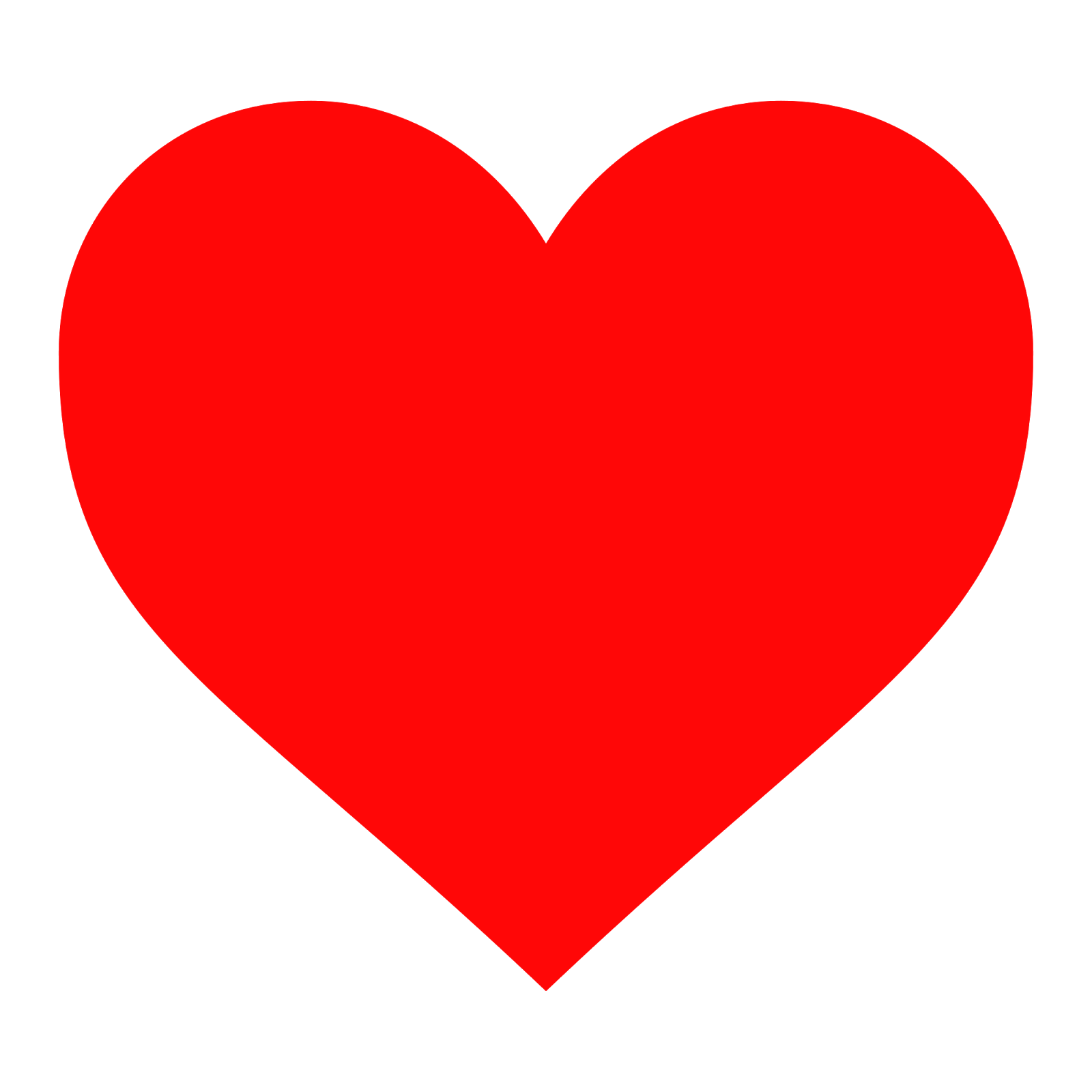 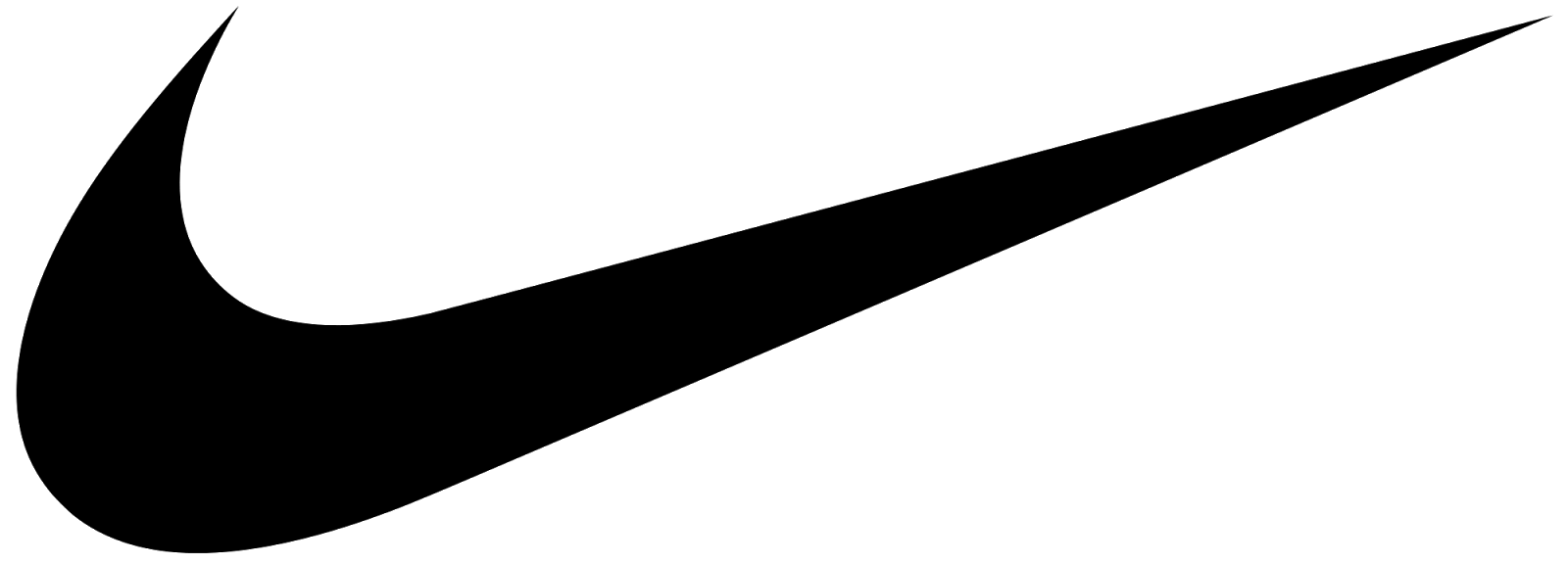 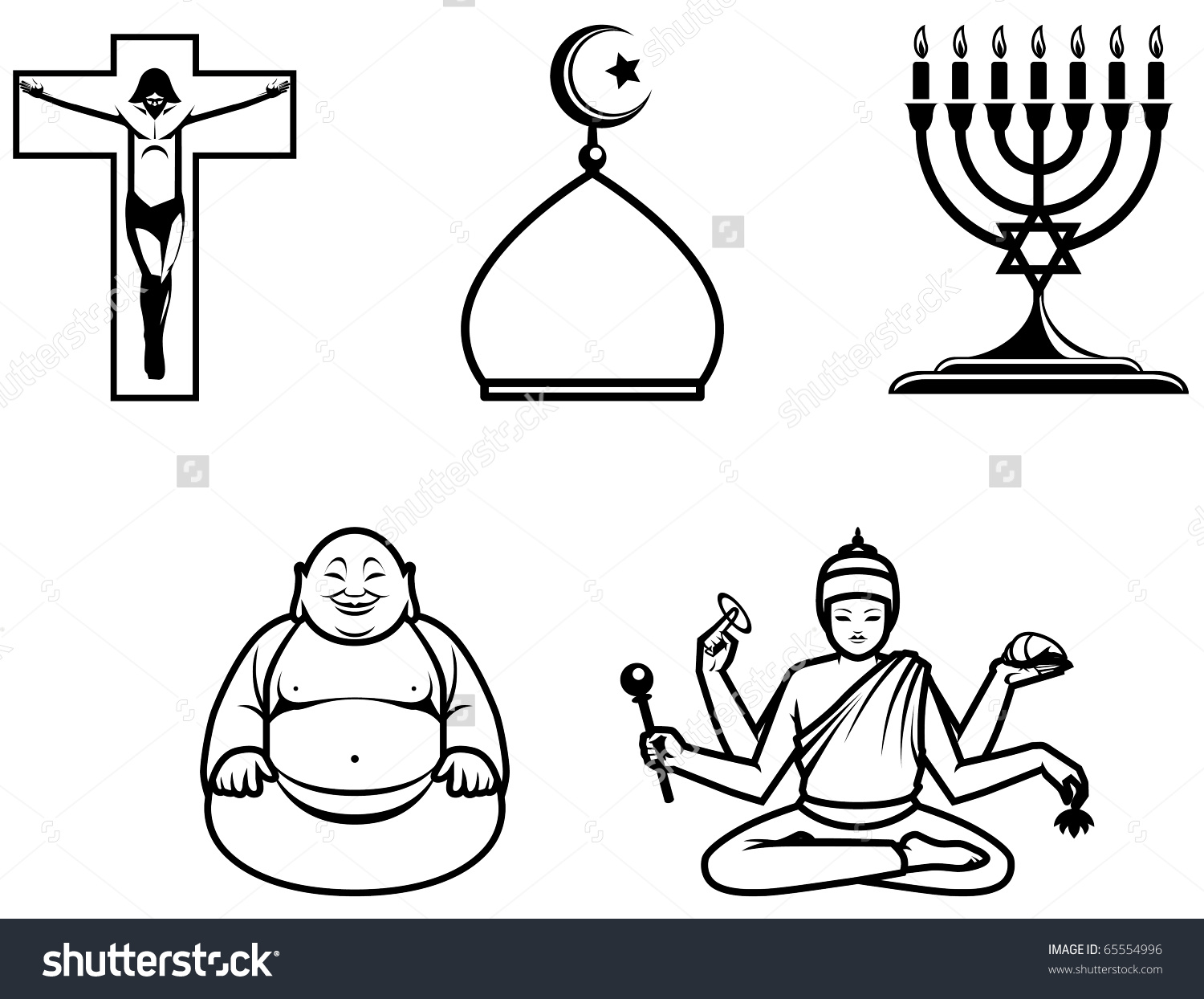 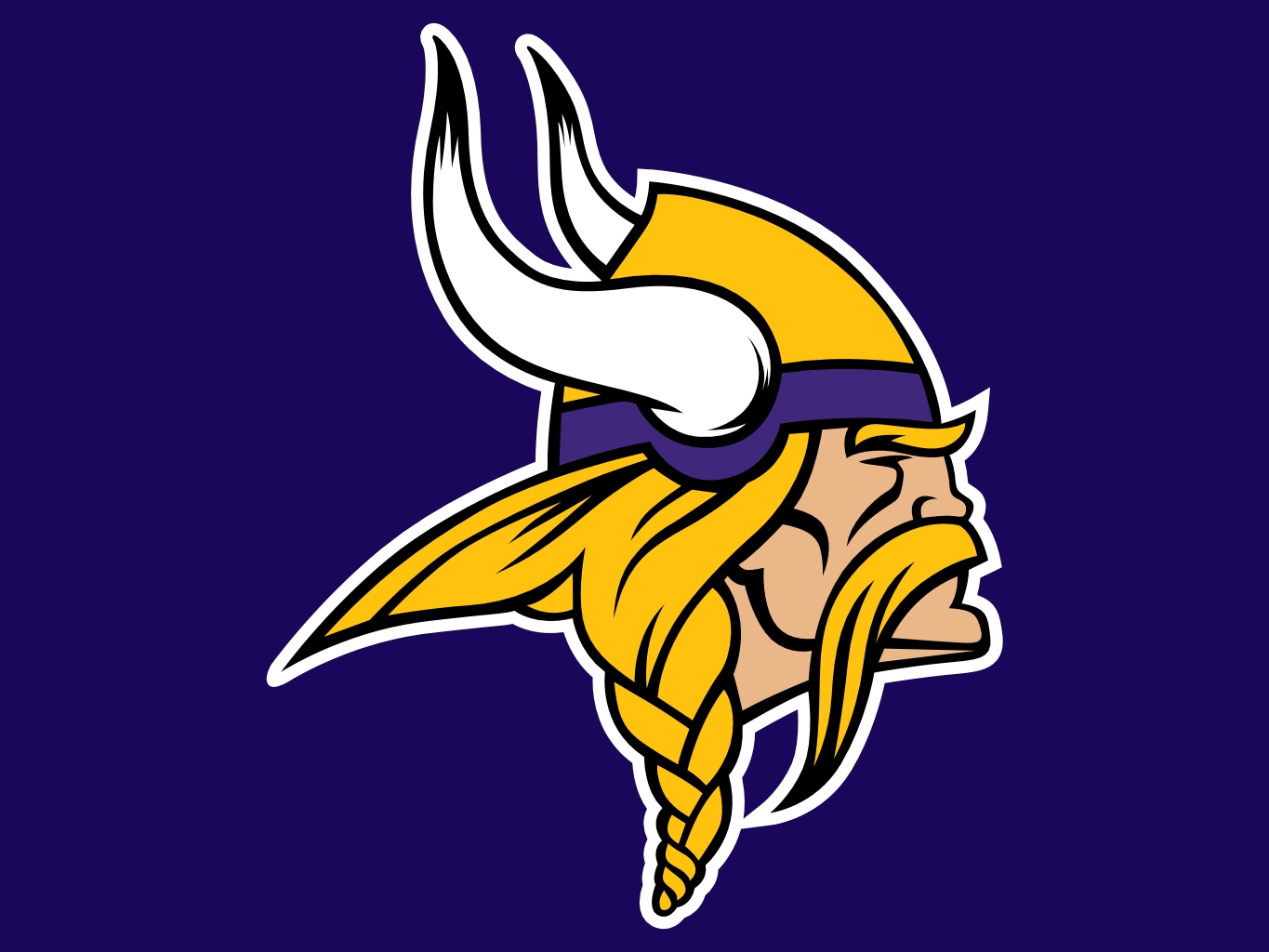 Chapter 4 (61-75)
Day 9
Bell Ringer 7
How would The Outsiders be different if it were set in 2017? Who are modern "greasers" and "socs"?

When you are done, add to the concept map on the back board.
Plan for the Day
Finish Chapter 4
Symbolism in The Outsiders
Identity vs. Personality
Chapter 5
Finish Chapter 4 (69-75)
After this section of Breaking Night
Breaking night with Rick and Danny
Ron, a terrible person
Ma goes to a psych ward
Ma tries to trade Lisa’s coat for drugs “Diabla”
Symbolism in The Outsiders and Breaking Night
Identify all the important objects in the book(s).
Decide what big ideas connect to the object.
Which was easier and why?
Identifying symbols in TO or BN?
Identity
Answers the question “Who are you?”​
Characteristics of a person that usually don’t change​
NOT the same as personality
Different Types of Identity
Individual Identity
Group Identity
Who are you?
What are you? What makes me part of the group?


Example: I am a teacher. What makes me a teacher?
Brainstorm: Greaser and Soc Group Identity
Your View vs. Outside Perception
People are judgmental. Because of this, people have…
An internal identity: How do YOU define yourself?
An external identity: How do OTHERS define you?
Example: Pretty Woman
https://www.youtube.com/watch?v=Nu3x5SZrMHo
With your group…
Describe each of the following parts of Pony’s identity:
Internal identity: How does he define himself?
External Identity: How do others see him?
Symbolism and Identity
What concrete objects represent Ponyboy’s identity?
Chapter 5 (76-92)
You may read this chapter…
On your own
With a partner
In a small group

When you are done reading, please answer the discussion questions IN YOUR NOTEBOOK. We will go over the answers at the end of class.
Discussion Questions
Answer the following questions in full sentences. Then work on your rainbow sheets for The Outsiders.
How do Pony and Johnny change the outside perception of their identities?
How does your answer from number 1 also change their group identity?
Now that you read the chapter, re-explain the following quote from an old bell ringer:
“It’s like being in a Halloween costume we can’t get out of” (81)
Chapter 5 (76-92)
“Nothing Gold Can Stay” by Robert Frost
Nature’s first green is gold,
Her hardest hue to hold.
Her early leaf’s a flower;
But only so an hour.
Then leaf subsides to leaf.
So Eden sank to grief,
So dawn goes down to day.
Nothing gold can stay.
Step 0: Analyze the poem.
Step 1: General Analysis
What do you think the poem is about?
Why does Ponyboy recite the poem?
What are Pony and Johnny talking about before and after he recites the poem?
Step 2: Imagery
List all the nouns in the poem.
Reminder: a noun is a person, place, thing, or idea. You should focus on “things.”
What do the things in your list have in common?
Step 3: Poetic Devices
Identify examples of the following poetic devices. 
Alliteration: A repeating sound, usually at the beginning of a word. Example: Cool cat; Chatty cherubs, fifty flowers 
 Rhyme: Two or more words that sound the same. Example: Toffee flavored coffee. 
 Personification: Human qualities given to a non-living thing. Example: My homework stared at me from across the room. 
 Allusion: A reference to something outside of the text. Example: Ponyboy talks about Paul Newman, a famous actor from the 1960's. 
Repetition: Words or phrases that appear more than once.
Step 4: Symbolism
Identify any symbols that you can find in the poem. What do the symbols represent? How do you know?
Step 5: Theme
What is the theme of the poem? Explain your answer.
How does this poem and the theme relate to Ponyboy’s life?
Step 6: Free Write
What do you think of the line “Nothing gold can stay”? Do you think it’s true? Why or why not?
If something “gold” stayed forever, would it still be “gold”? Why or why not?
What is “gold” in your life?
Step 7: Add to the concept map
Day 10
Bell Ringer 8
H
What is your experience with poetry? Do you like poetry? Why or why not?

When you are done, please turn in your bell ringers.
Plan for the Day
Chapter 6
Character Development
Start Chapter 7
Chapter 6 (93-107)
Character Development
Chapter 7 (108-118)